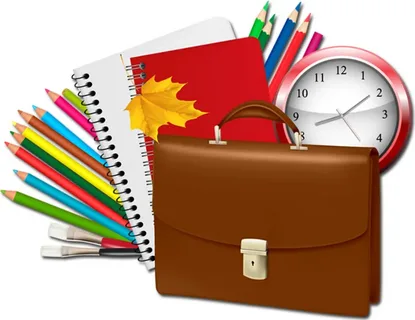 Игра «Я положу в свой портфель»
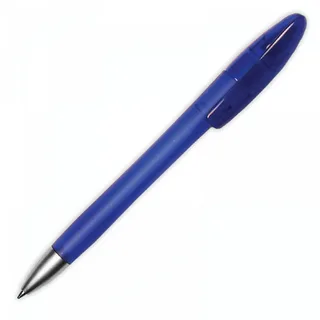 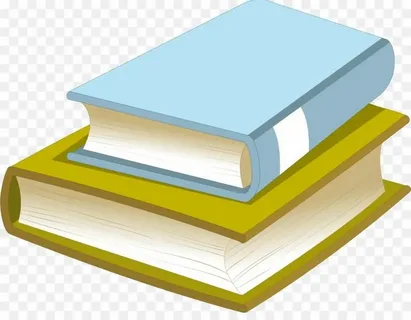 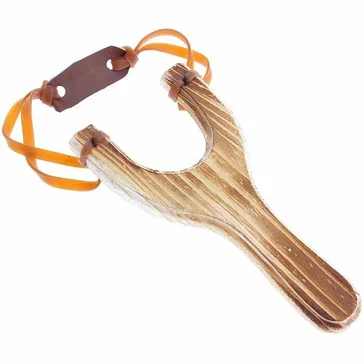 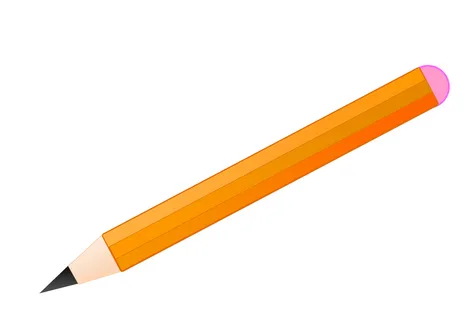 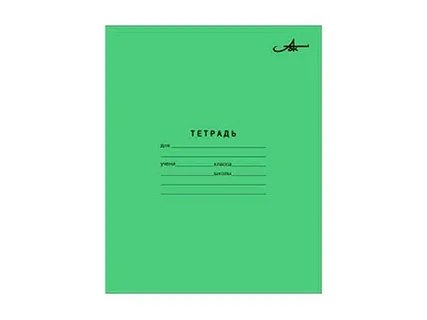 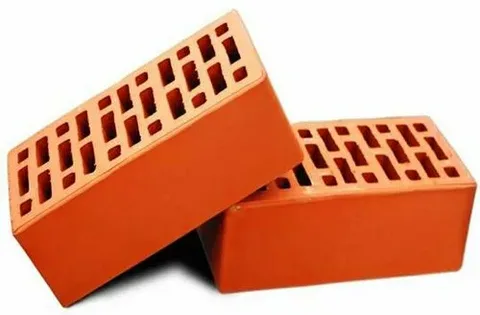 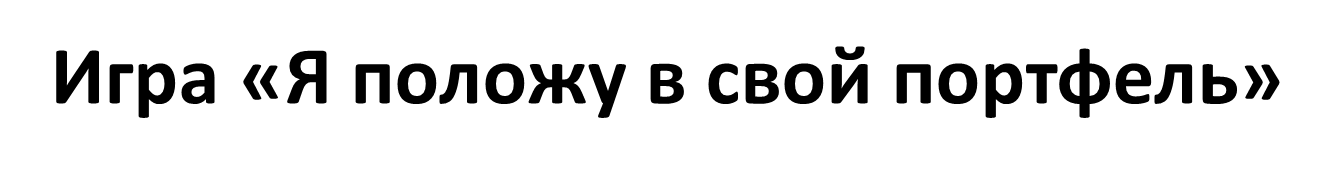 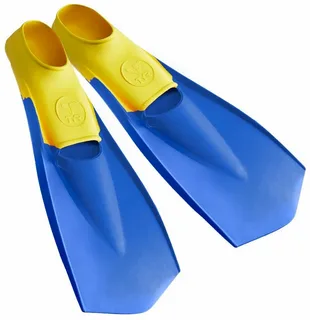 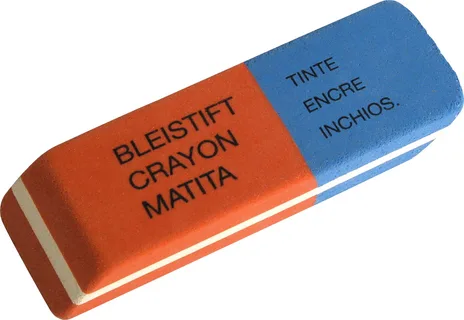 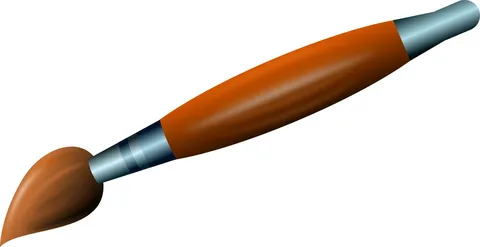 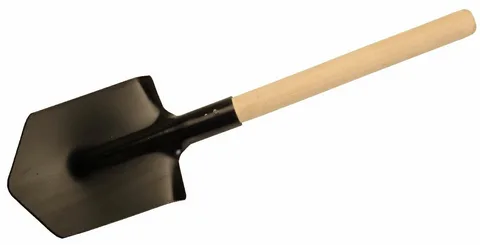 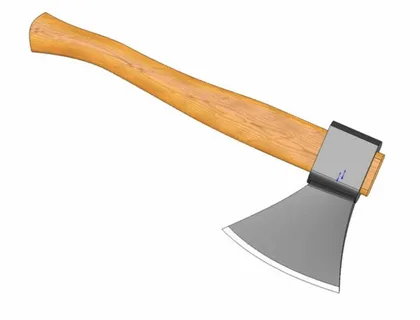 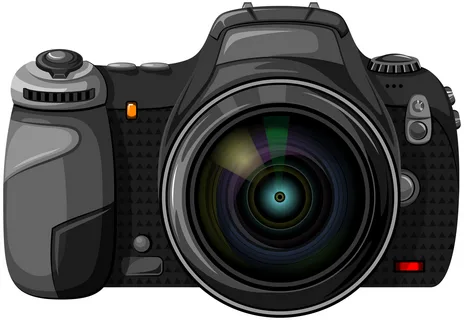 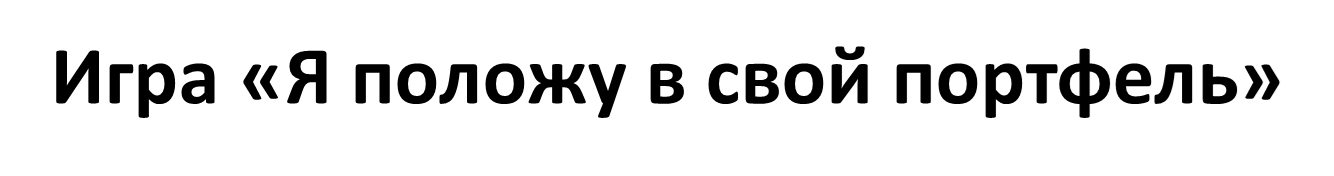 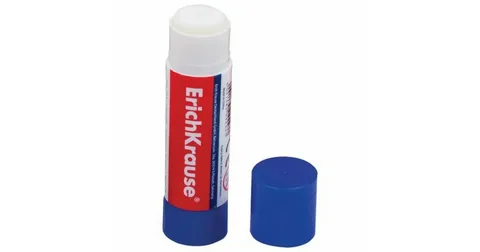 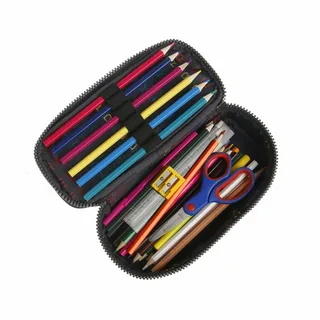 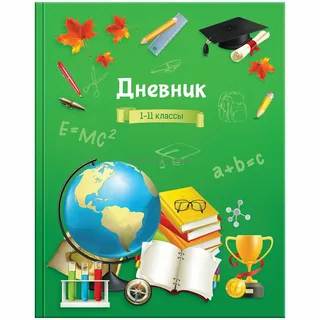 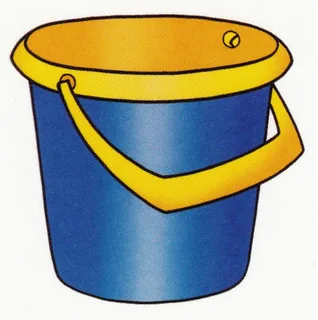 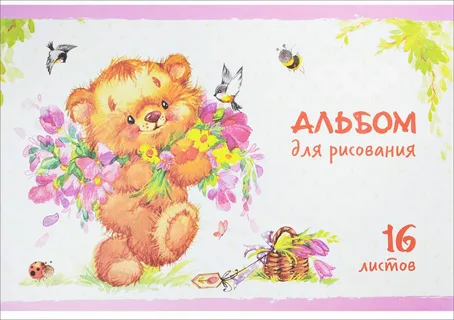 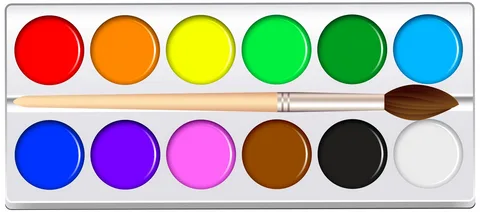 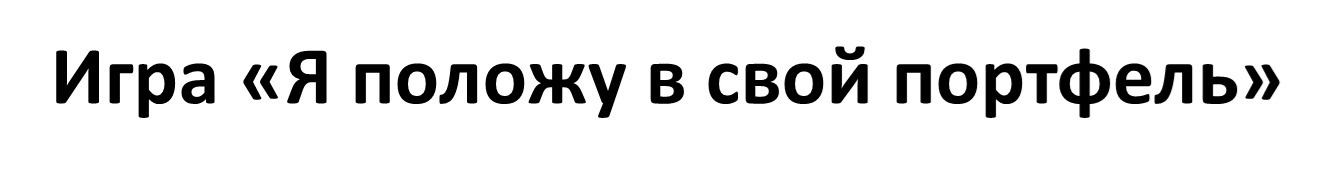 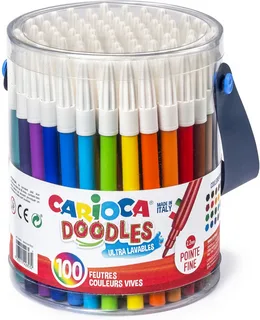 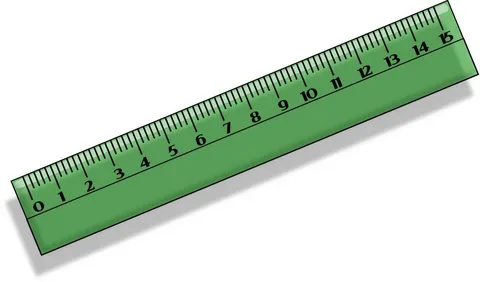 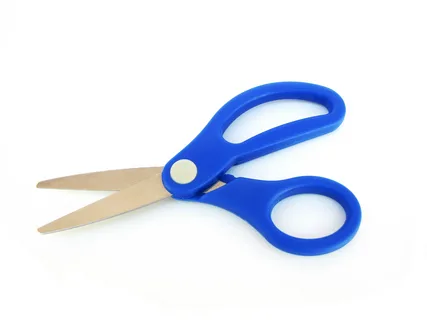 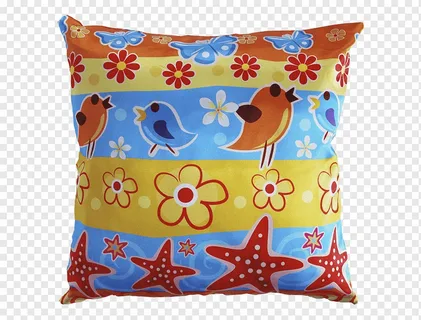 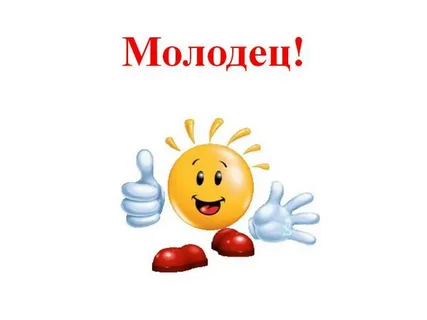 Упражнение «Четвертый лишний»
Карандаш, отвертка, ручка, кисточка.
Мячик, ластик, пенал, линейка
Мячик, ластик, пенал, линейка
Кисть, краски, альбом, книга
Ластик, портфель, утюг, пенал
Чайник, фен, пылесос, линейка
Альбом, букварь, тетрадь, ножницы
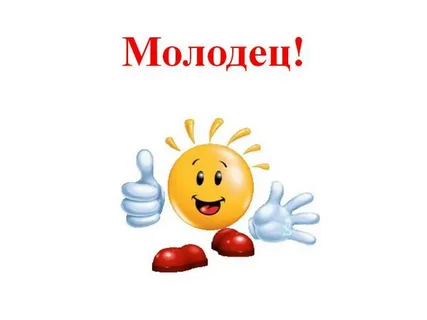 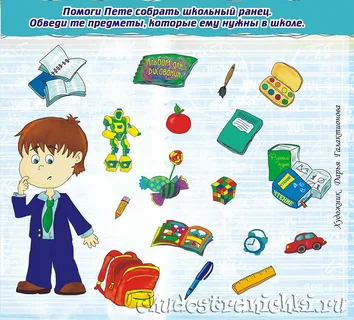 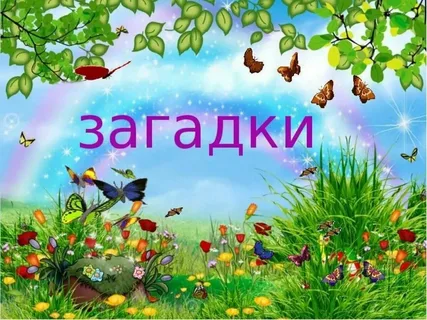 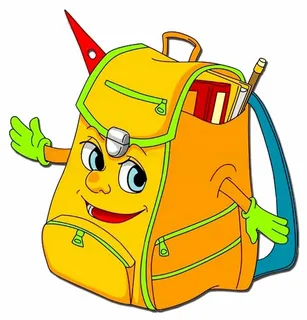 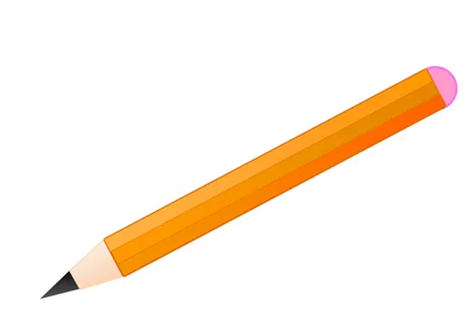 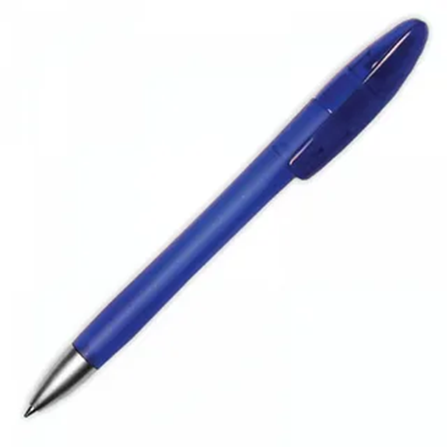 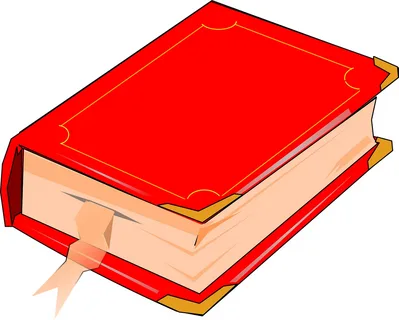 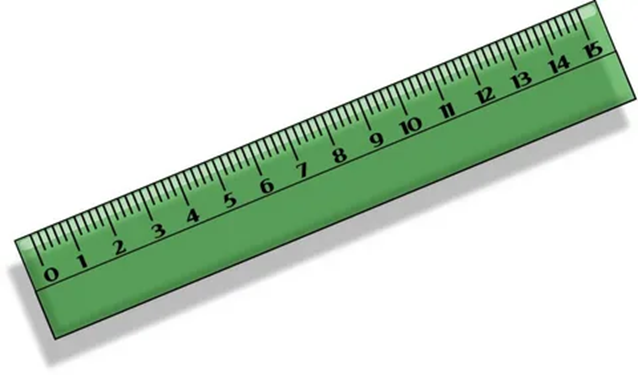 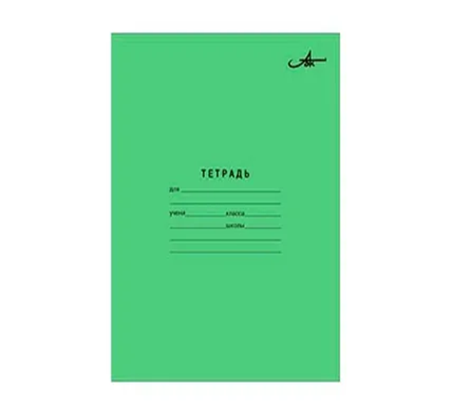 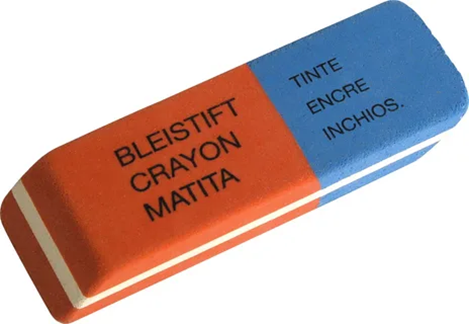 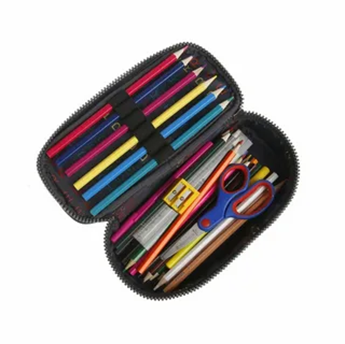 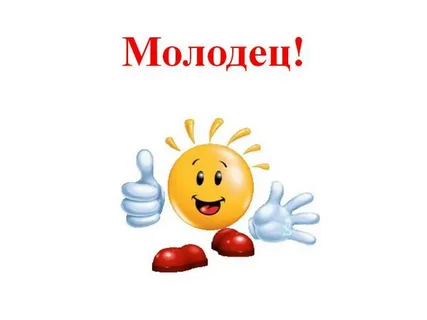 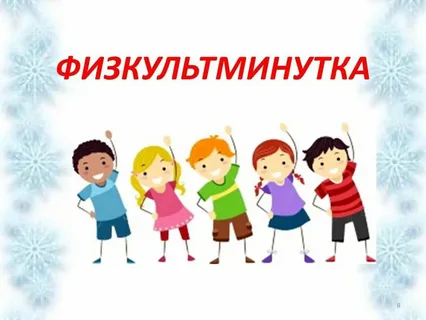 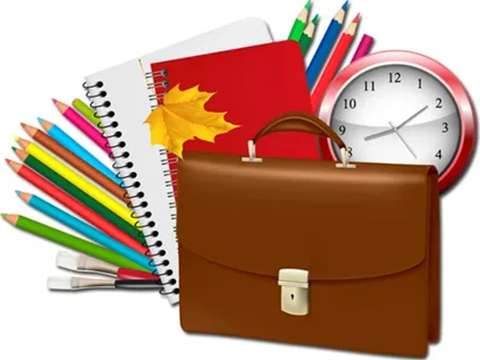 Старые школьные принадлежности
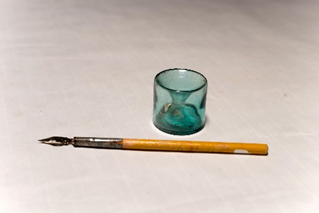 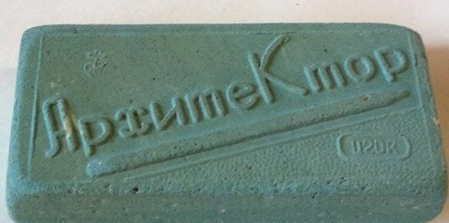 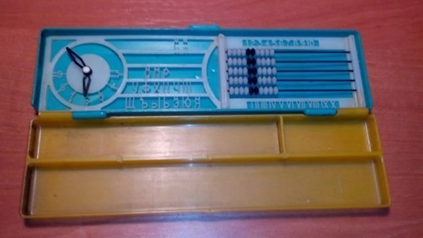 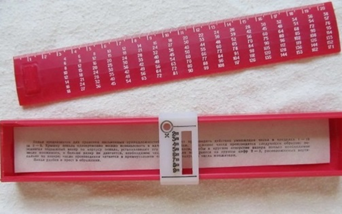 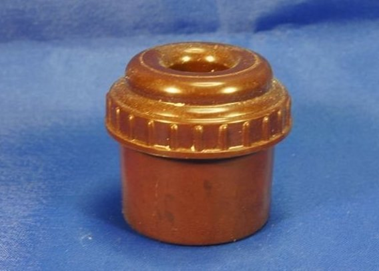 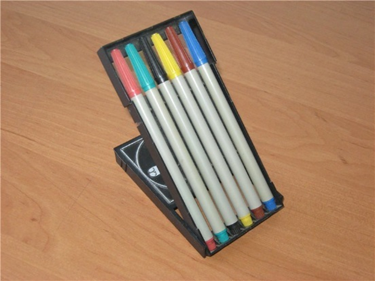 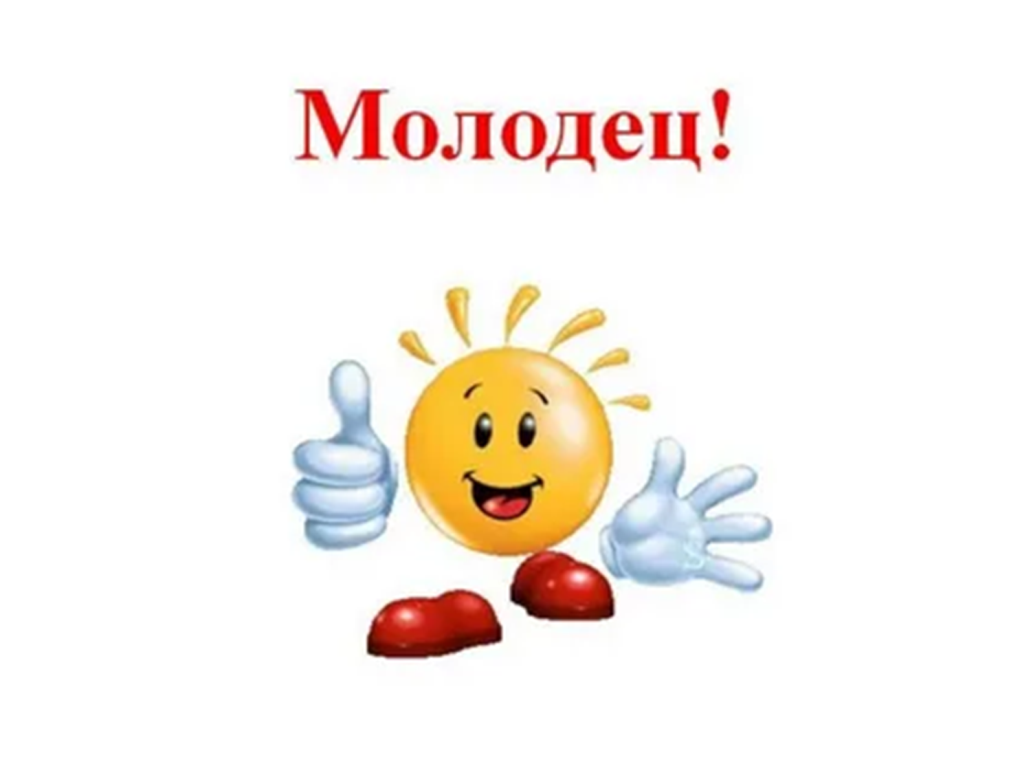 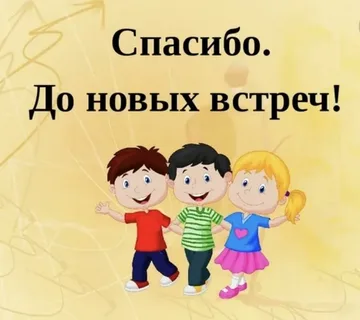